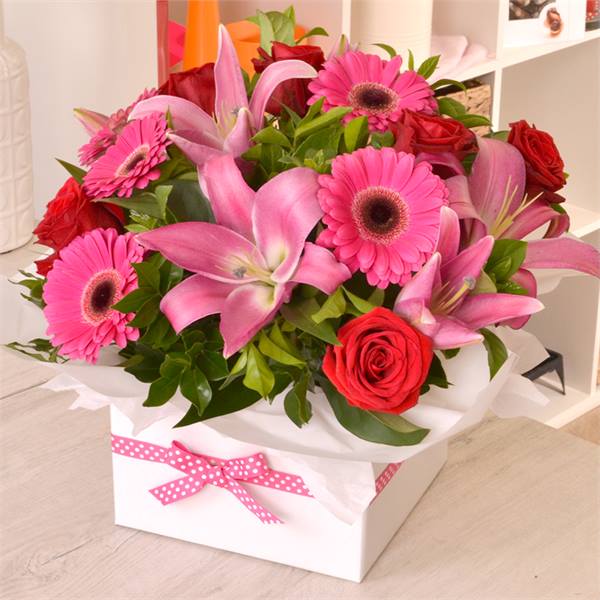 স্বাগতম
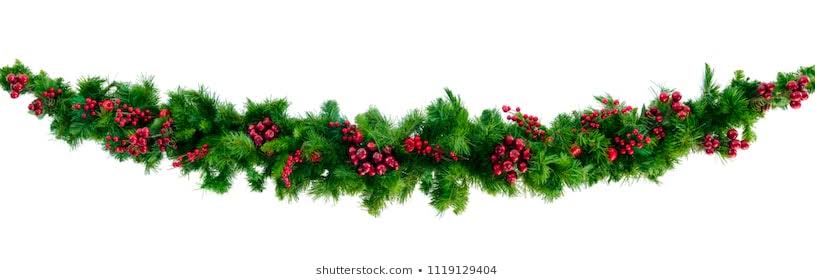 শিক্ষক পরিচিতি
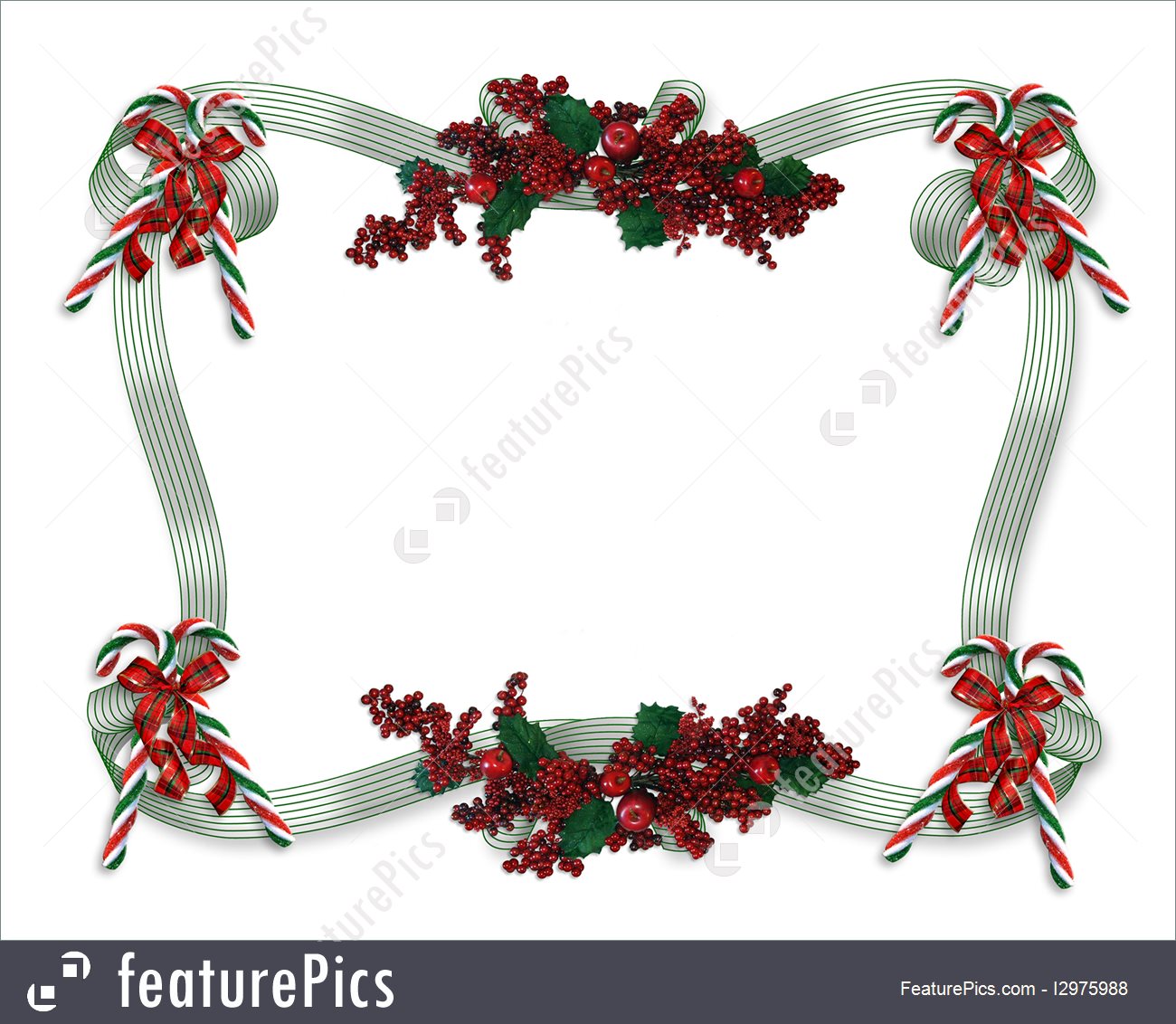 মোছাঃ মহসিনা সুলতানা
সহকারি শিক্ষক
দর্জিপাড়া সরঃপ্রাঃবিঃ
তেতুলিয়া,পঞ্চগড়
পাঠ পরিচিতি
শ্রেণিঃ তৃতীয় 
বিষয়ঃ বাংলাদেশওবিশ্ব পরিচয়
পাঠঃ  মিলে মিশে থাকা 
          [ইসলাম ধর্ম ও হিন্দু ধর্মের উৎসব।]
পাঠ্যাংশঃ  আমাদের দেশে------মেতে উঠে।
সময়ঃ  ৪০ মিনিট 
তারিখঃ ২০/০১/২০২০ ইং
শিখনফল
2.3.1 সামাজিক ও ধর্মীয় অবস্থান –নির্বিশেষে সকলের প্রতি সম্মান দেখাবে। 
২.৩.২ আমাদের দেশে বসবাসকারি বিভিন্ন ধর্মাবলম্বী মানুষের প্রধান প্রধান ধর্মীয় উৎসবের নাম বলতে পারবে। 
২.৩.৩ এসব অনুষ্ঠানে শিশুরা সহপাঠী ও বন্ধুদের সাথে শুভেচ্ছা বিনিময় করবে।
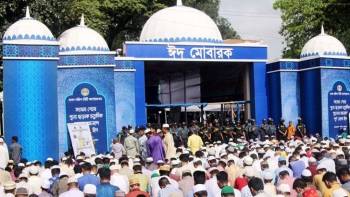 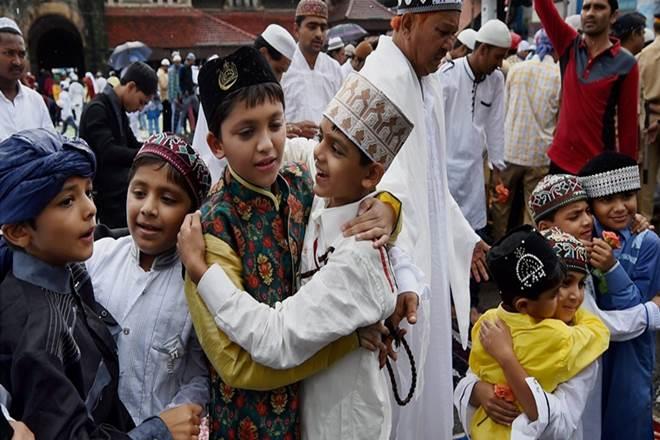 ঈদের নামাজের ছবি
কোলাকুলির ছবি
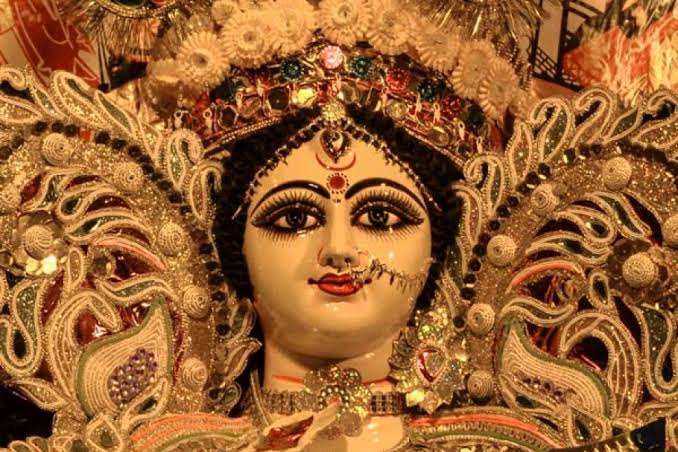 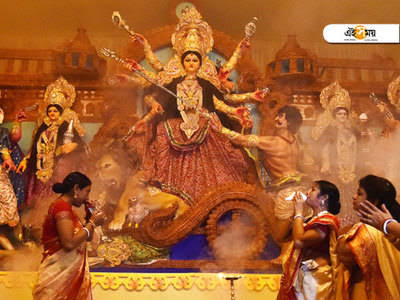 দেবীর ছবি
পূজার ছবি
তোমরা কোন কোন ধর্মের উৎসবের ছবি দেখতে পাচ্ছ?
পাঠ ঘোষণা
ইসলাম ধর্ম ও হিন্দুধর্মের উৎসব
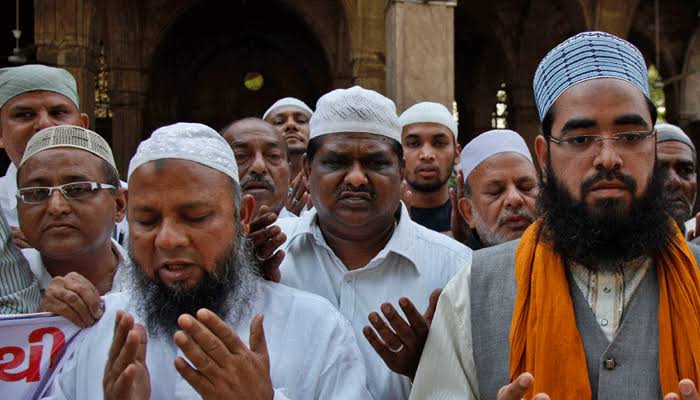 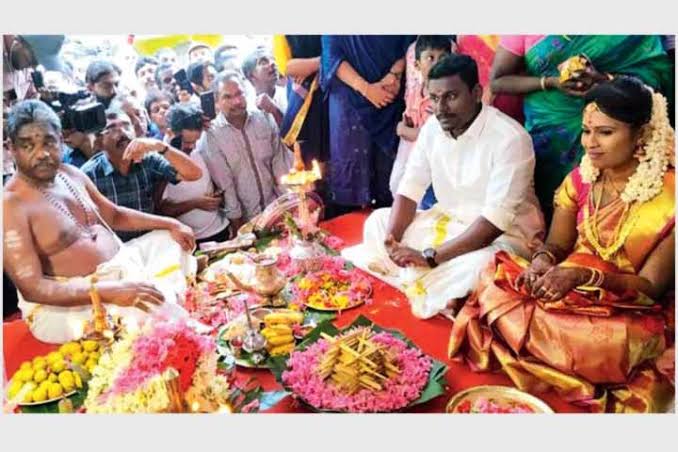 ইসলাম ধর্মের ছবি
হিন্দু ধর্মের ছবি
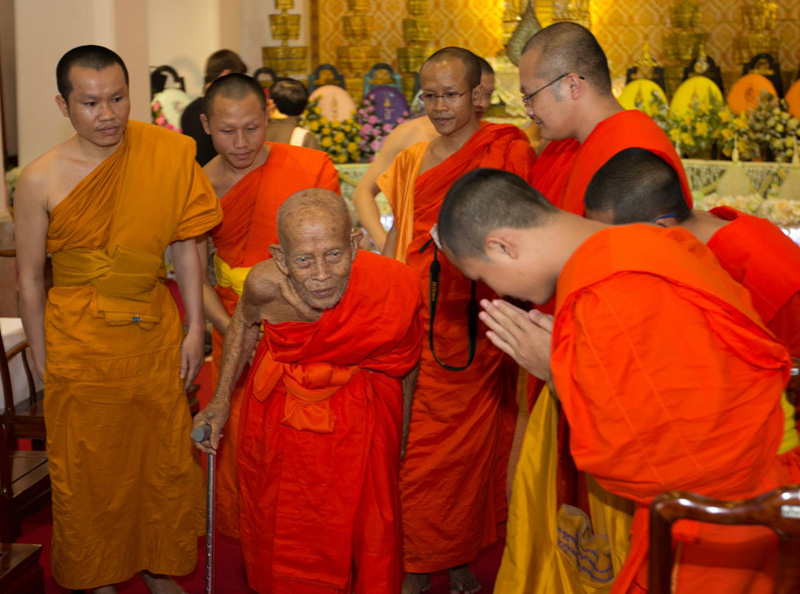 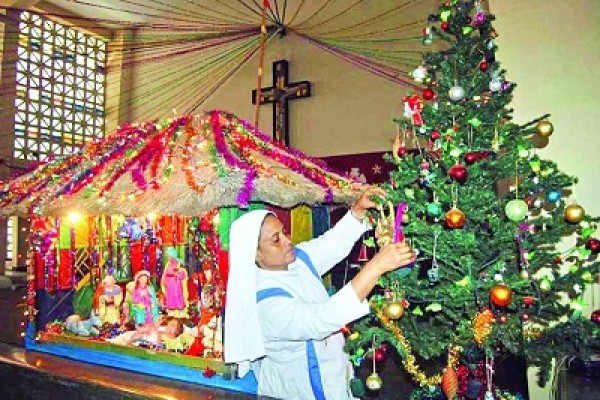 বৌদ্ধধর্মের ছবি
খ্রিষ্টান ধর্মের ছবি
আমাদের দেশে চারটি প্রধান ধর্ম আছে।
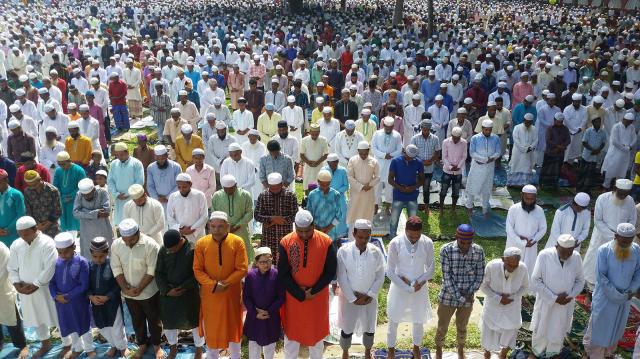 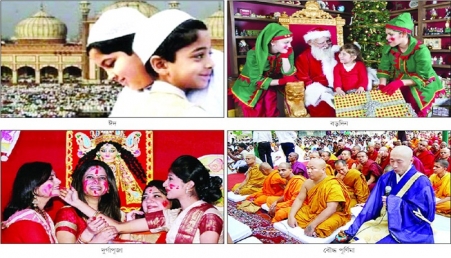 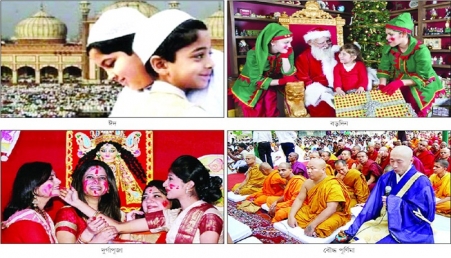 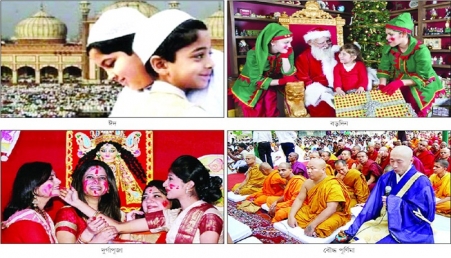 প্রত্যেক ধর্মের মানুষই কিছু উৎসব পালন করেন।
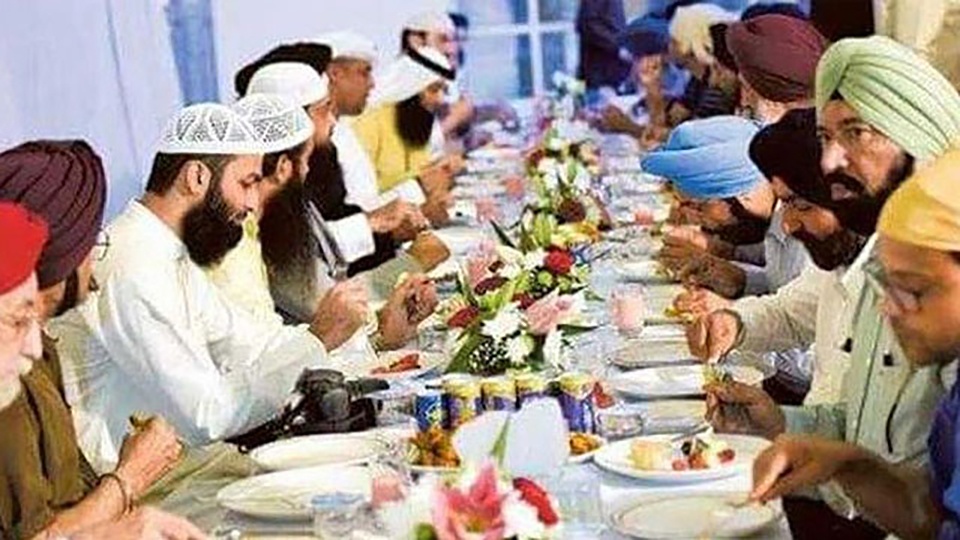 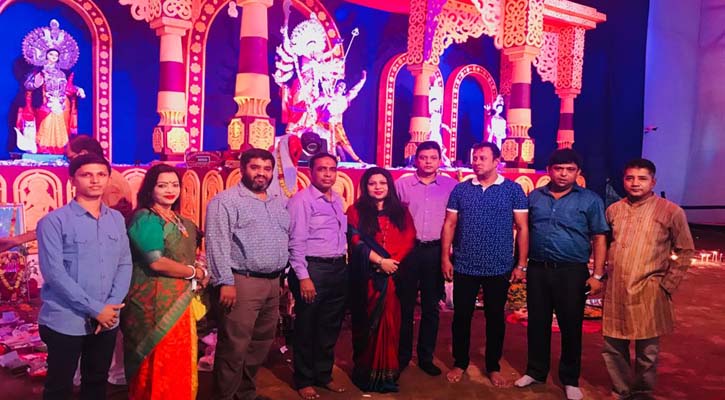 ভিন্ন ধর্মের হলেও আমরা একে অন্যের উৎসবে যোগ দেই
মুসলমানদের ধর্মীয় উৎসব
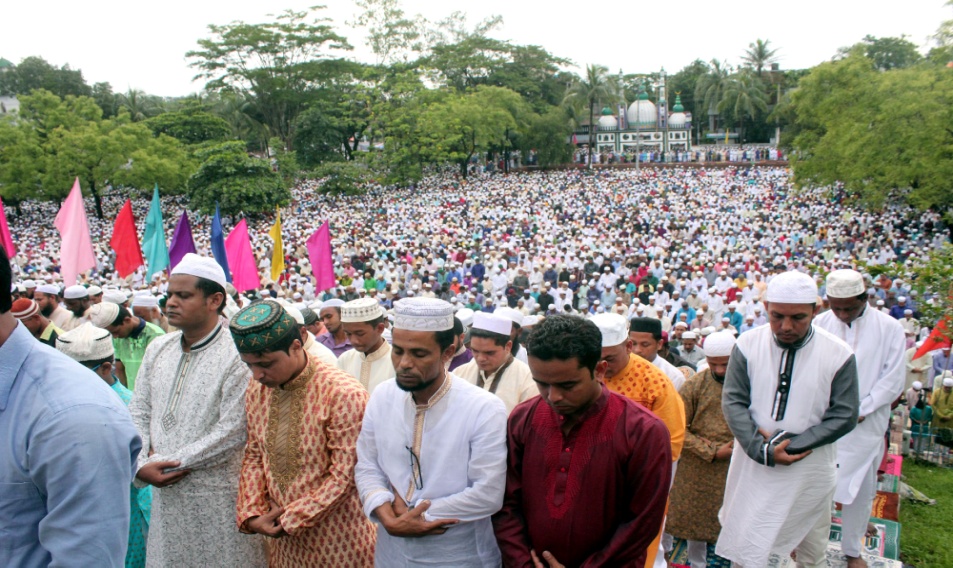 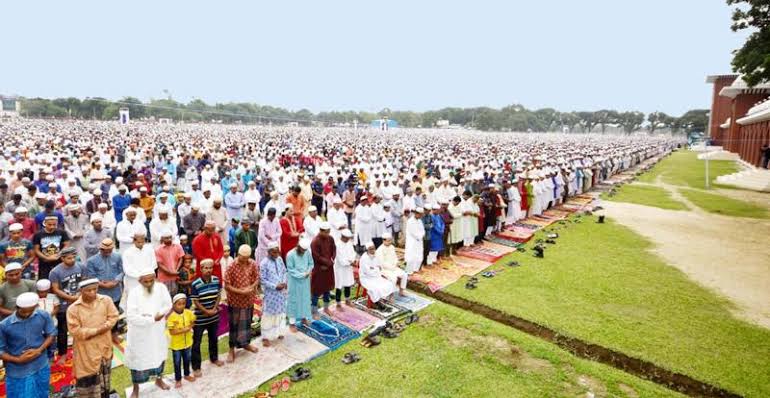 ঈদুল ফিতর
ঈদুল আযহা
ঈদ মুসলমানদের সবচেয়ে বড় উৎসব। বছরে দুইটি ঈদ পালন করা হয়ঃ ঈদুল ফিতর ও ঈদুল আযহা।
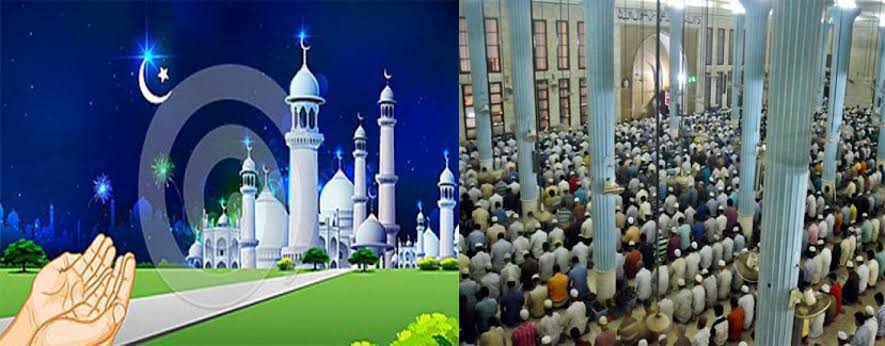 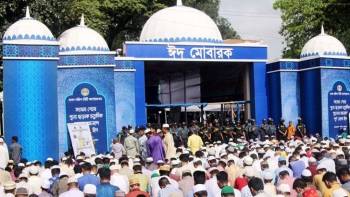 ঈদের দিন মুসলমানরা মসজিদ ও ঈদগাহে ঈদের নামাজ আদায় করেন।
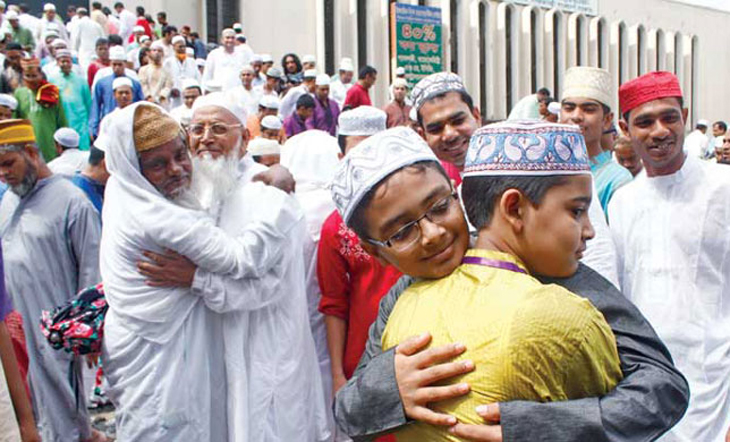 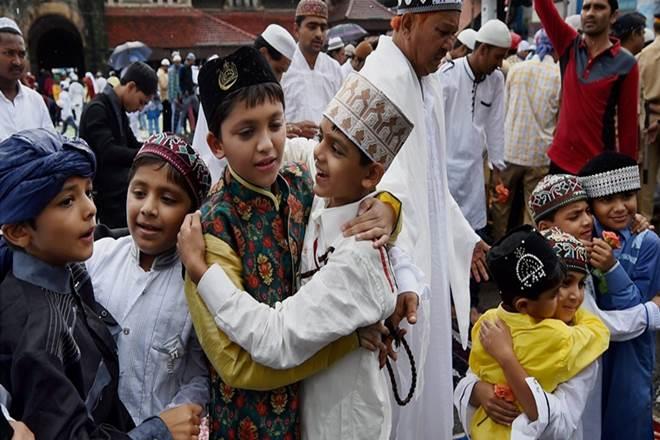 আত্মীয়- স্বজন
বন্ধু
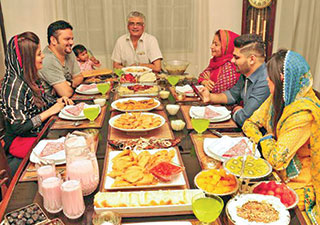 সবাই মিলে খাওয়া-দাওয়া
আত্মীয়-স্বজন, বন্ধু সবাই মিলে শুভেচ্ছা বিনিময় করেন,খাওয়া-দাওয়া করেন।
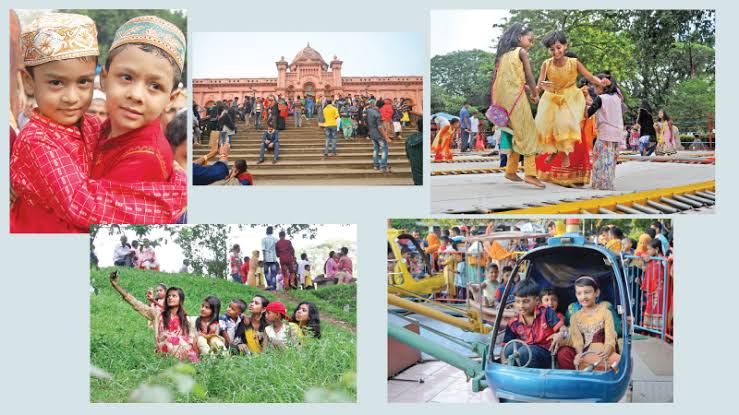 শিশুরা দল বেঁধে ঘুরে বেড়ায় ও আনন্দ করে।
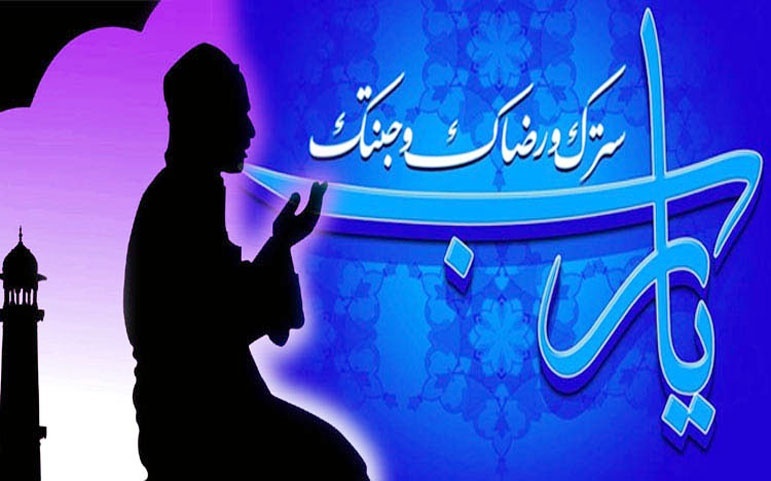 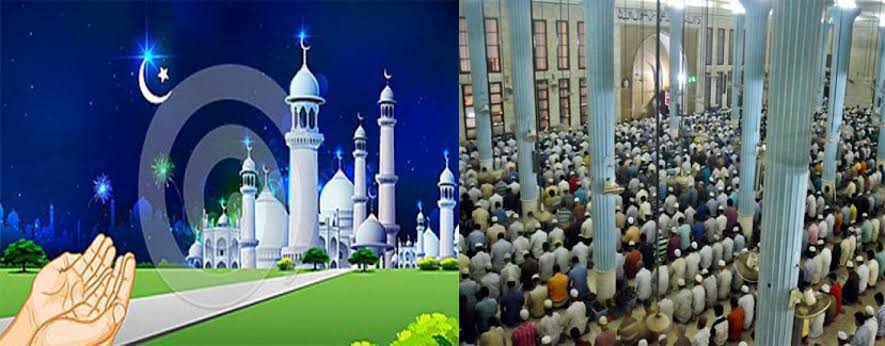 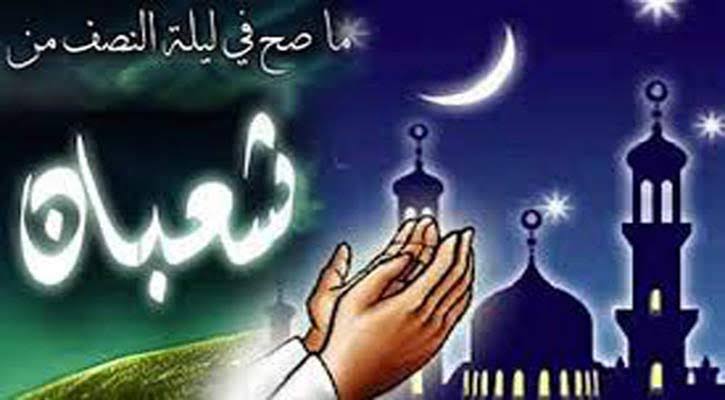 মুসলমানদের আরও কয়েকটি ধর্মীয় উৎসব রয়েছে। যেমনঃ শব-ই-বরাত, শব-ই-ক্বদর  ও ঈদ-ই-মিলাদুন্নবি।
হিন্দুদের ধর্মীয় উৎসব
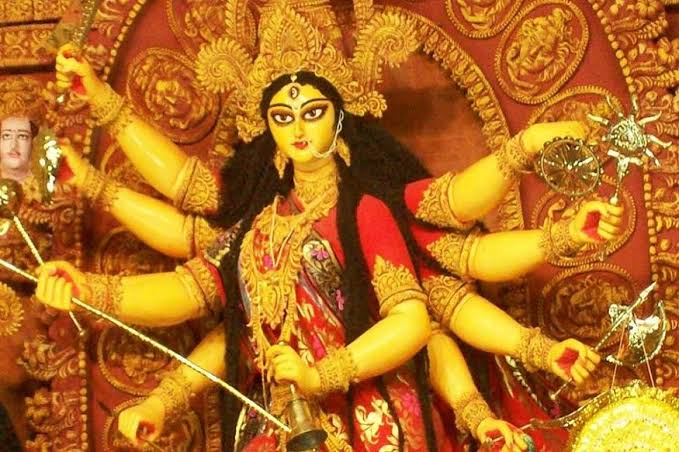 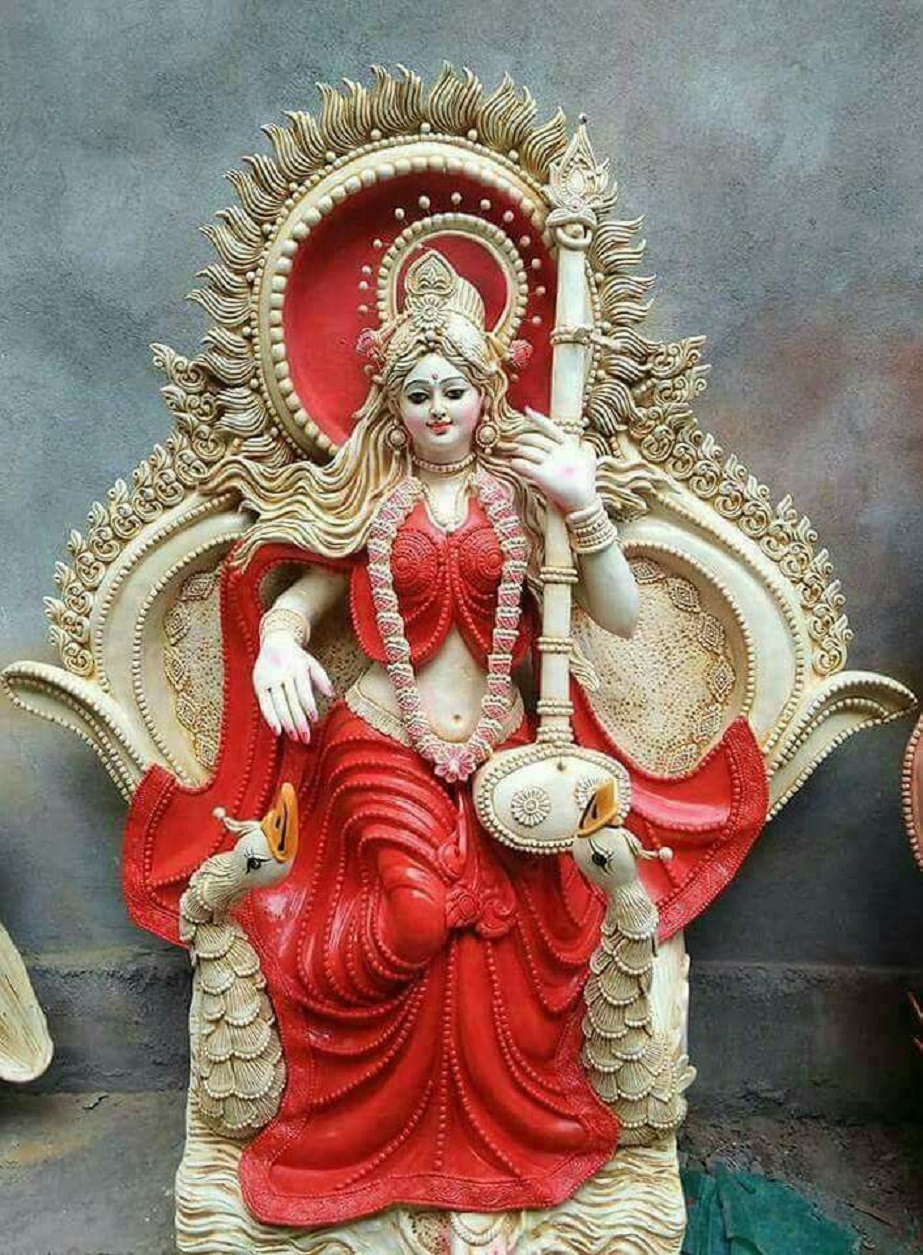 সরস্বতীপূজা
দুর্গাপূজা
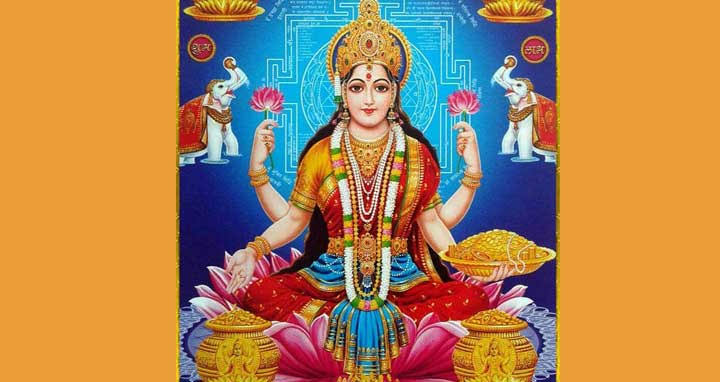 লক্ষ্মীপূজা
হিন্দু ধর্মে প্রায় সারা বছর নানা পূজার আয়োজন করা হয়। এর মধ্যে প্রধান পূজাগুলো হচ্ছে দুর্গাপূজা, সরস্বতীপূজা ও লক্ষ্মীপূজা।
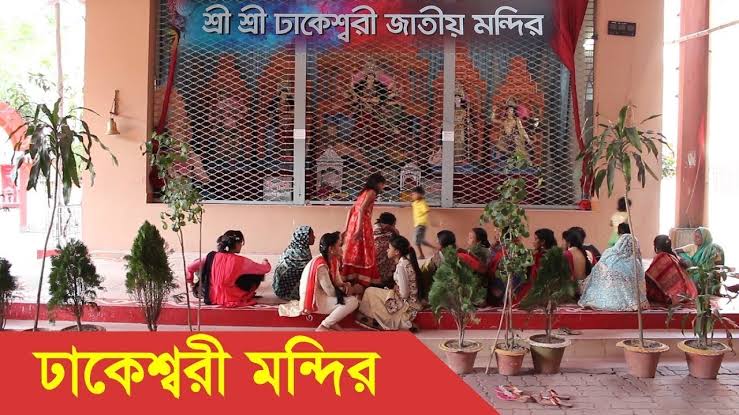 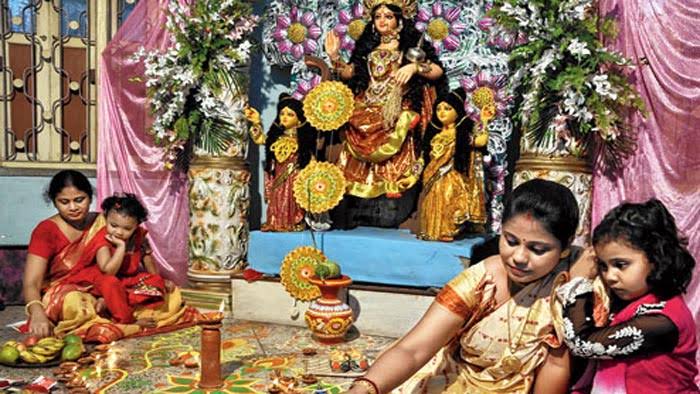 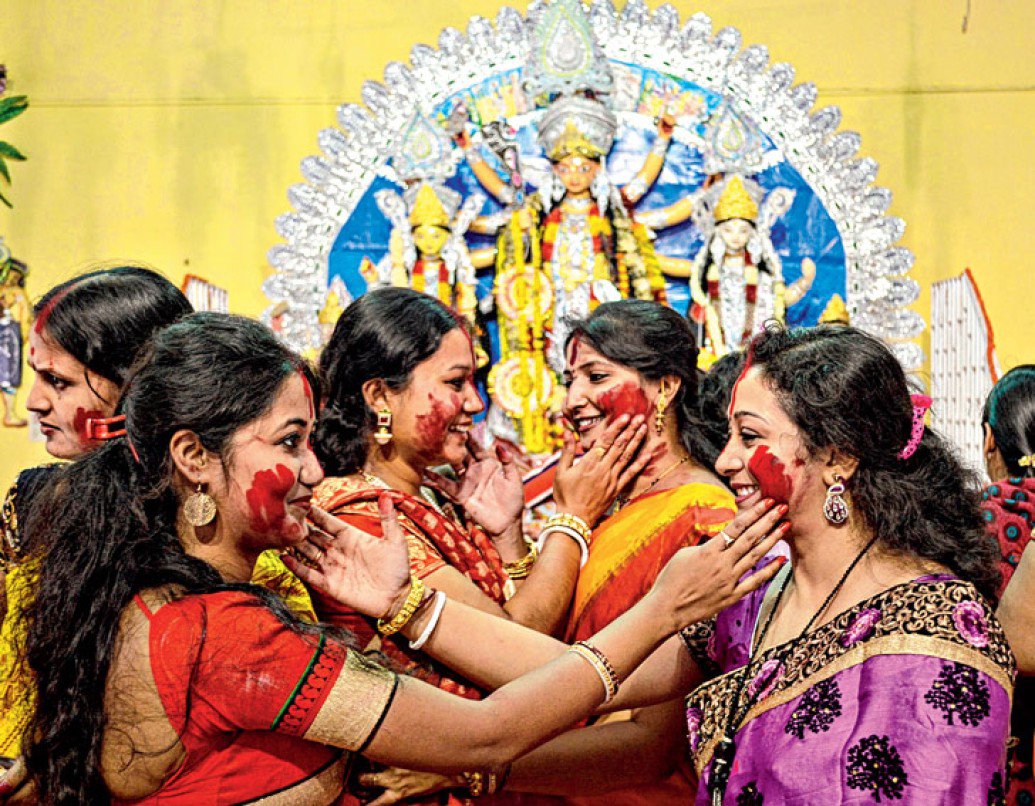 পূজার সময় তারা মন্দিরে পূজা করেন, সবাই সবার সাথে শুভেচ্ছা বিনিময় করেন।
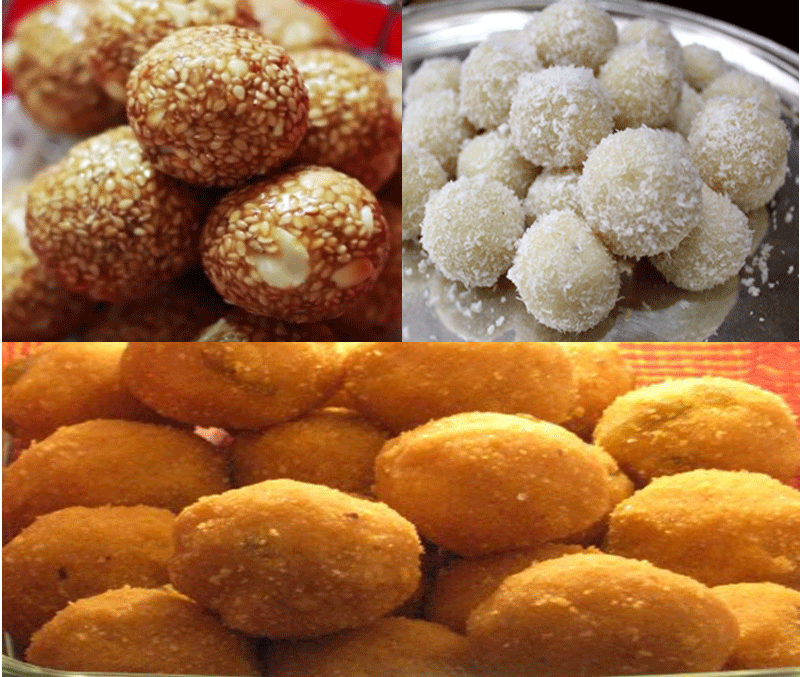 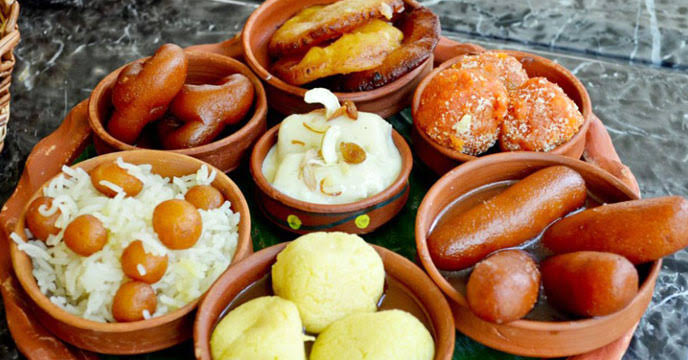 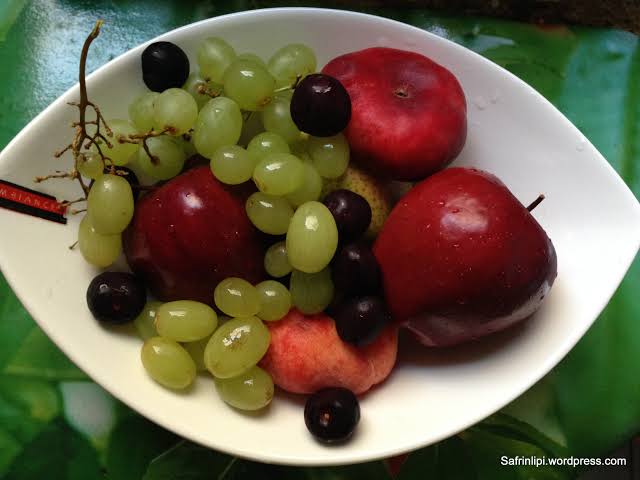 বিভিন্ন রকমের মিষ্টি, নাড়ু ও ফল খেয়ে থাকেন।
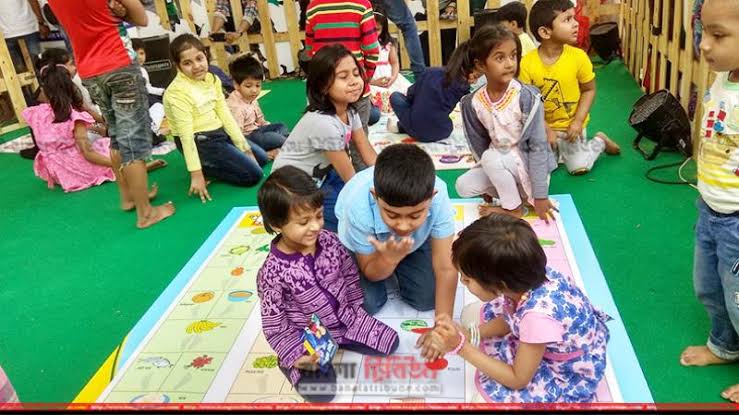 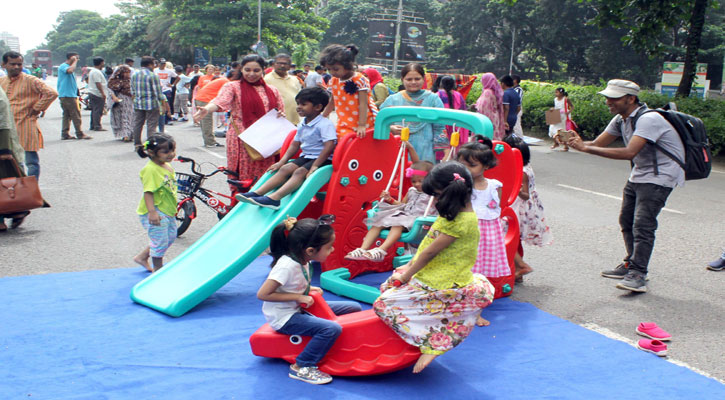 শিশুরা নানা ধরনের খেলা ও আনন্দে মেতে উঠে।
দলীয় কাজ
দল- ১
১। মুসলমানদের সবচেয়ে বড় উৎসবের নাম লেখ।
২। মুসলমানদের অন্যান্য ধর্মীয় উৎসবের নাম গুলো লেখ।
দল-২ 
১। হিন্দুদের প্রধান পূজা গুলোর নাম লেখ। 
২। হিন্দুদের ধর্মীয় উৎসবে শিশুরা কী কী করে।
দল-৩ 
১। মুসলমানরা ঈদের নামাজ কোথায় পড়েন?  
২। হিন্দুরা কোথায় পূজা করেন?
একক কাজ
১। ধর্মীয় উৎসবে  আমরা যে খাবার গুলো খাই তা লেখ।
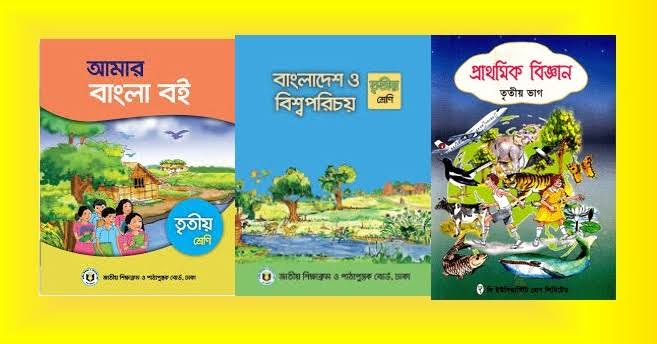 এবার তোমার পাঠ্য বইয়ের ১২ পৃষ্ঠা মিলিয়ে নাও।
মূল্যায়ন
১। তোমরা সপ্তাহে কী বার মসজিদে নামাজ পড়?
২। ধর্মীয় উৎসব গুলোতে আমরা কেমন কাপড়         পড়ি? 
৩। ধর্মীয় উৎসবে তোমরা কী কর?
বাড়ির কাজ
বাড়ি থেকে তোমরা মসজিদ ও মন্দিরের ছবি একে আনবে।
ধন্যবাদ
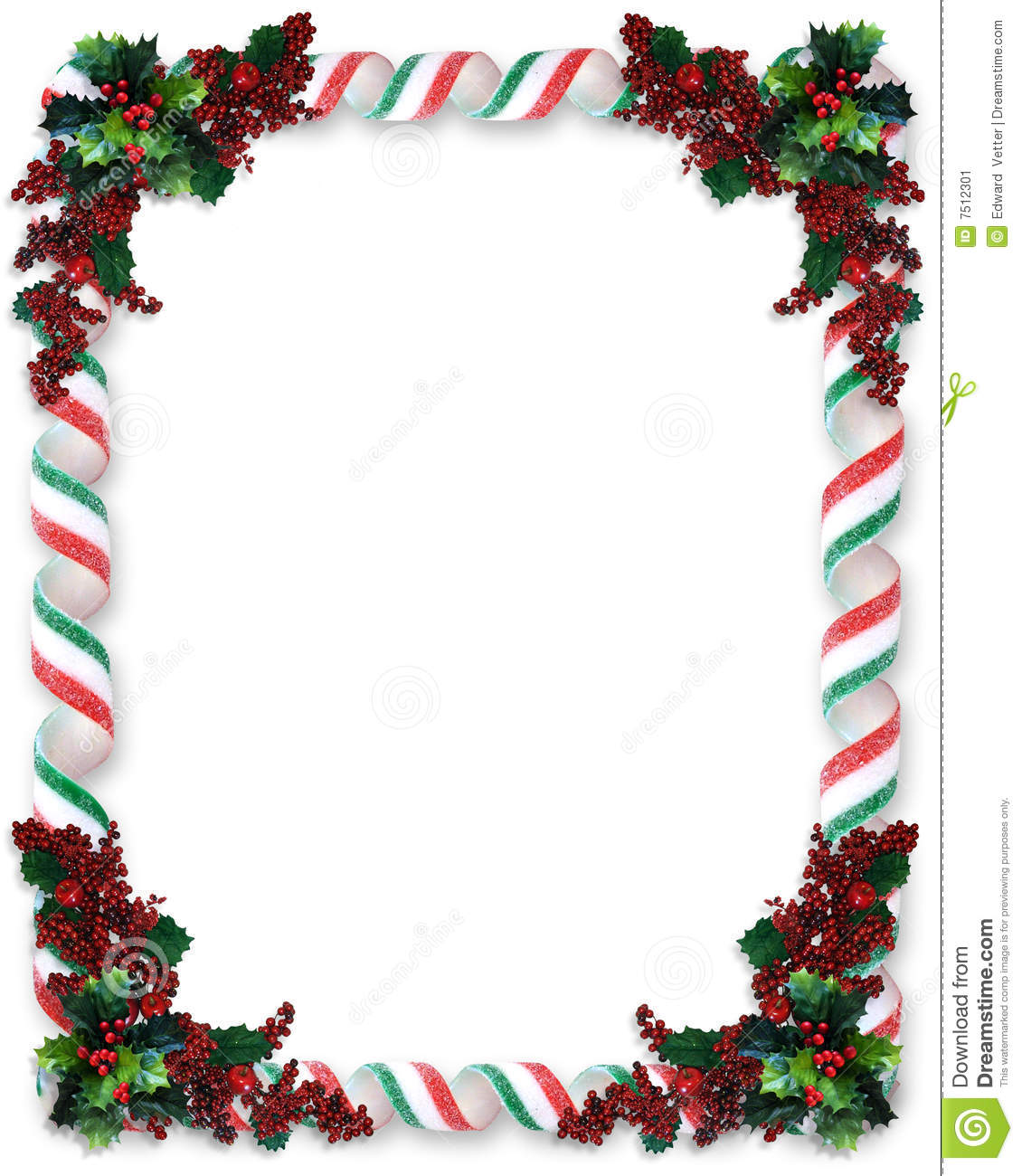